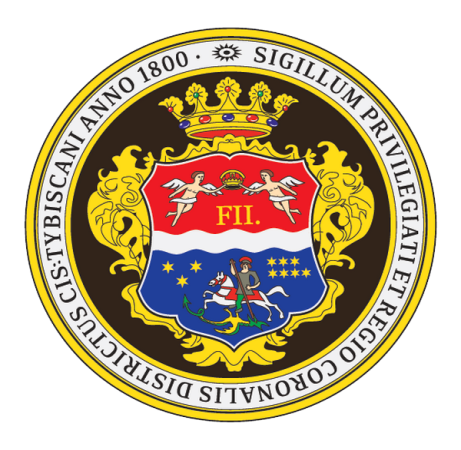 Општина Бечеј
ВОДИЧ КРОЗ ОДЛУКУ О БУЏЕТУ за 2023.годину
1
Сврха ове презентације је да на што једноставнији и разумљивији начин објасни на који начин локална самоуправа планира у наредној години да користи јавне ресурсе како би се извршиле обавезе и задовољиле потребе грађана. 


Намера нам је да Вам дамо сажет и јасан приказ Одлуке о буџету општине Бечеј за 2023. годину, која је по својој форми веома обимна и тешка за разумевање због специфичних појмова и класификација које је чине. 


Настојимо да кроз овај транспарентан приступ унапредимо Ваше разумевање и интересовање за локалне финансије, а у перспективи очекујемо и унапређење заједничке сарадње у постављању циљева, дефинисању приоритета и планирању развоја наше општине.
2
Ко се финансира из буџета?
Директни корисници буџетских средстава:
	- Скупштина општине
	- Председник општине
	- Општинско веће
	- Општинска управа
	- Правобранилаштво општине
Индиректни корисници буџетских средстава:
	- Народна библиотека
	- Градски музеј
	- Градско позориште
	- Предшколска установа
	- Туристички организација 
	- Спортски центар
    - Месне заједнице
Остали корисници јавних средстава:
	- Образовне институције (школе)
	- Здравствене институције (Дом здравља)
	- Социјалне институције (Центар за социјални рад)
	- Непрофитне организације (удружења грађана, невладине организације, итд.)
3
Како настаје буџет општине?
БУЏЕТ општине је правни документ који утврђује план прихода и примања и расхода и издатака града за буџетску, односно календарску годину.

То значи да овај документ представља предвиђање колико ће се новца од грађана и привреде у току једне године прикупити и на који начин ће се тај новац трошити.

Из општинског буџета се током године плаћају све обавезе локалне самоуправе. Исто тако у буџет се сливају приходи из којих се подмирују те обавезе. 

Председник општине и локална управа спроводе општинску политику, а главна полуга те политике и развоја је управо буџет општине.

Приликом дефинисања овог, за општину Бечеј најважнијег документа, руководе се законским оквиром и прописима, стратешким приоритетима развоја и другим елементима.

Реалност је таква да постоје велике разлике између жеља и могућности, тако да креирање буџета подразумева утврђивање приоритета и прављење компромиса.
4
Ко учествује у буџетском процесу?
Грађани и њихова удружења
5
На основу чега се доноси буџет?
6
Како се пуни општинска каса?
Укупни планирани јавни приходи и примања општине Бечеј за 2023.годину износе






Нацртом одлуке о буџету општине Бечеј за 2023.годину планирана су средства:
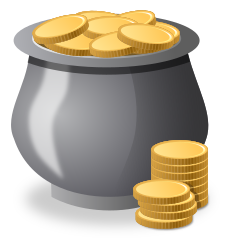 1.745.856 милиона динара
7
Шта су приходи и примања буџета?
8
Структура планираних прихода и примања за 2022.годину
9
На шта се троше јавна средства?
Буџет мора бити у равнотежи, што значи да расходи морају одговарати приходима. Укупни планирани расходи и издаци за 2023.годину у Одлуке о буџету  износе: 




РАСХОДИ Расходи представљају све трошкове општине за плате буџетских корисника, набавку роба и услуга, субвенције, дотације и трансфере, социјалну помоћ и остале трошкове које општина обезбеђује без директне и непосредне накнаде. 
ИЗДАЦИ представљају трошкове изградње или инвестиционог одржавања већ постојећих објеката, набавку земљишта, машина и опрeме неопходне за рад буџетских корисника.
РАСХОДИ И ИЗДАЦИ морају се исказивати на законом прописан начин, односно морају се исказивати: по програмима који показују колико се троши за извршавање основних надлежности и стратешких циљева града; по основној намени која показује за коју врсту трошка се средства издвајају; по функцији која показује функционалну намену за одређену област и по корисницима буџета што показује организацију рада општине.
1.745.856,00 динара
10
Шта су расходи и издаци буџета?
11
11
Структура пројектованих расхода и издатака буџета за 2023.годину
12
Планирани расходи буџета по програмима
13
Желимо да Вам се захвалимо што сте издвојили време за сагледавање ове презентације. Надамо се да је она олакшала ваше разумевање планиране садржине буџета; 
Oдлуку о буџету општине Бечеј за 2023.годину можете преузети на следећем линку интернет странице општинске управе:  www.becej.rs
14
ХВАЛА НА ПАЖЊИ
15